Volební reformy v oblasti personalizace volby
Peter Spáč
25.4.2017
Personalizace politiky
Vnímání osob jako jednotlivců než reprezentantů kolektivní entity, např. politické strany

Znaky:
Způsob prezentace politiky
Vnímání politiky
Tvorba politických názorů prostřednictvím nahlížení na osoby
Výběr ve volbách na základě rysů osob

Karvonen: „Žádný přesvědčivý trend, hodně náznaků“
Podíl článků o VB premiérech v The Times (Karvonen 2010)
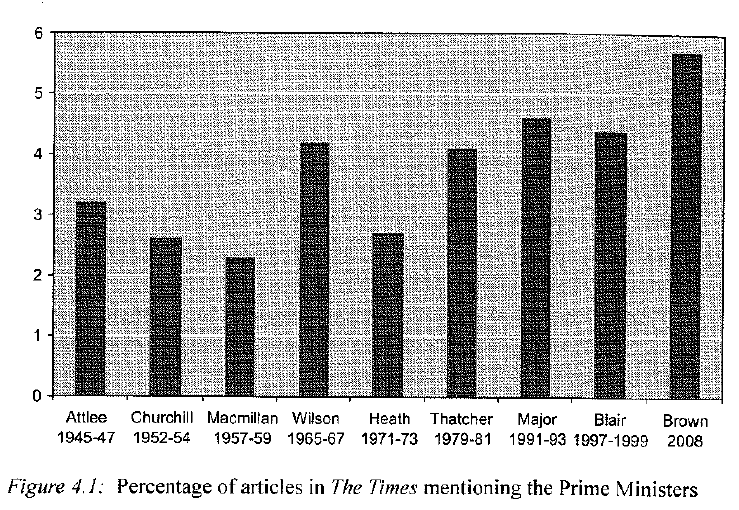 Podíl článků o PM referujících v osobním stylu (Karvonen 2010)
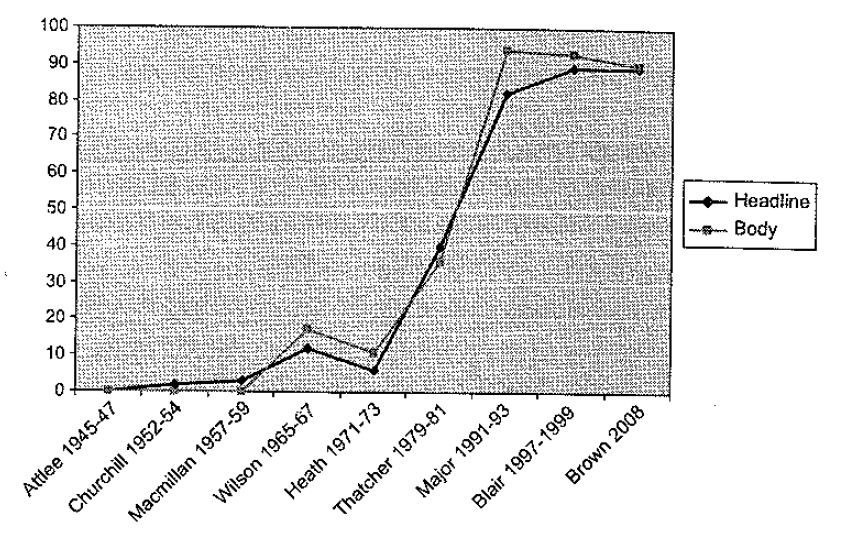 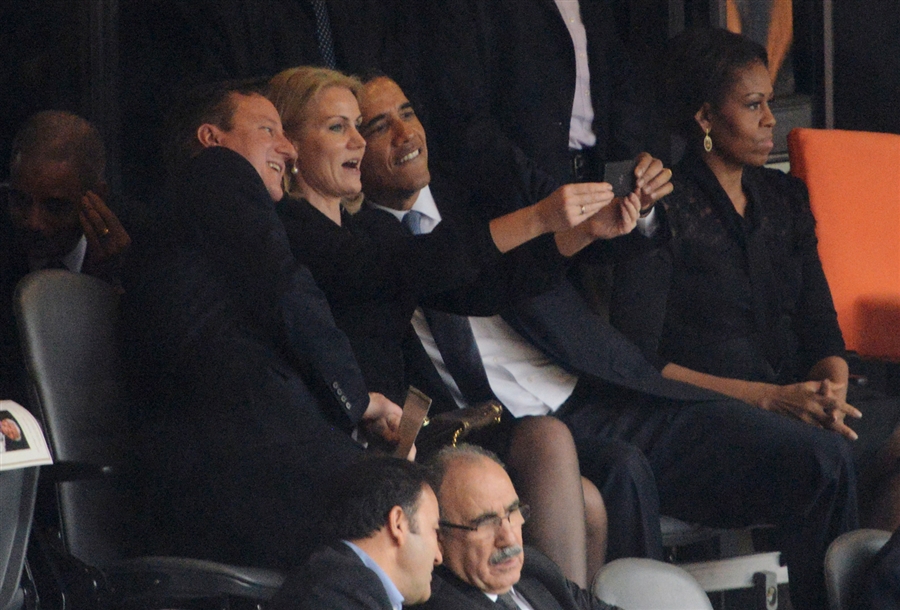 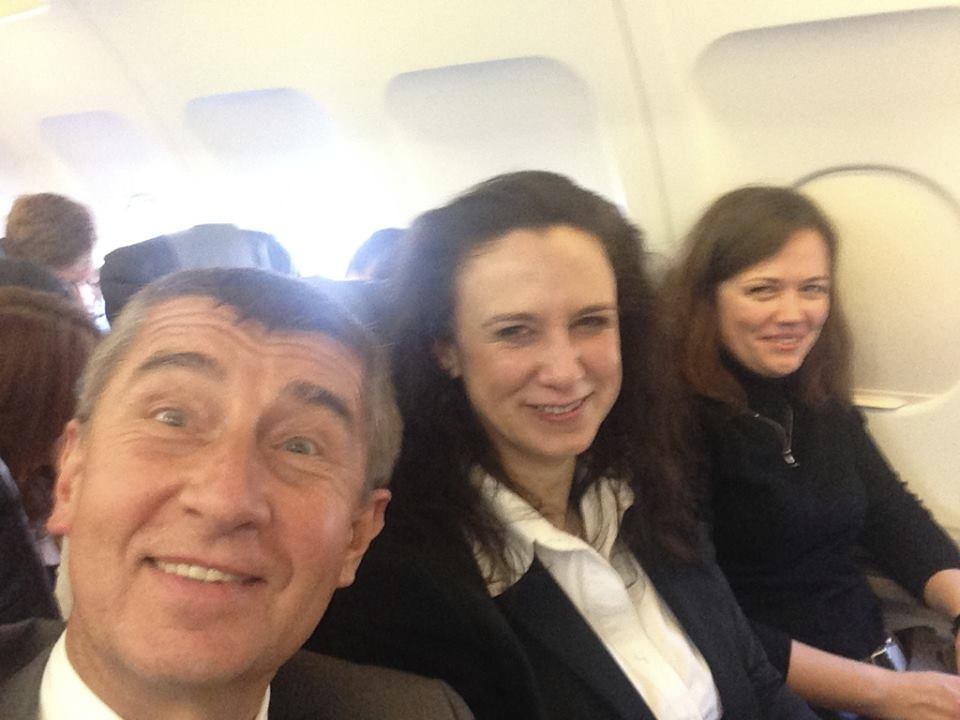 Personalizace a volby
Volební systémy jako součást širšího trendu personalizace

Orientace systémů na výběr samotných osob než na rozhodování mezi listinami

Různé definice personalizace voleb
Kandidáti vs. voliči
Personální rysy ve volbách
Volební systémy ovlivňují pohnutky kandidátů zdůrazňovat vlastní osobnostní rysy než držet stranickou linii (Carey a Shugart 1995)

Faktory:
Kontrola stranického vedení nad volební listinou (ballot)
Nezávislost zvolení kandidáta na úspěchu jeho spolustraníků (pool)
Počet a charakter udělování hlasů voliči (votes)
Velikost obvodu
Personální rysy ve volbách
Ballot:
2 – lídři nemají kontrolu nad volebním lístkem
1 – lídři sestavují listinu, voliči do ní mohou zasáhnout
0 – lídři sestavují fixní listinu, voliči nemohou zasáhnout

Bodování volebních systémů danou technikou je čistě instrumentální
Personální rysy ve volbách
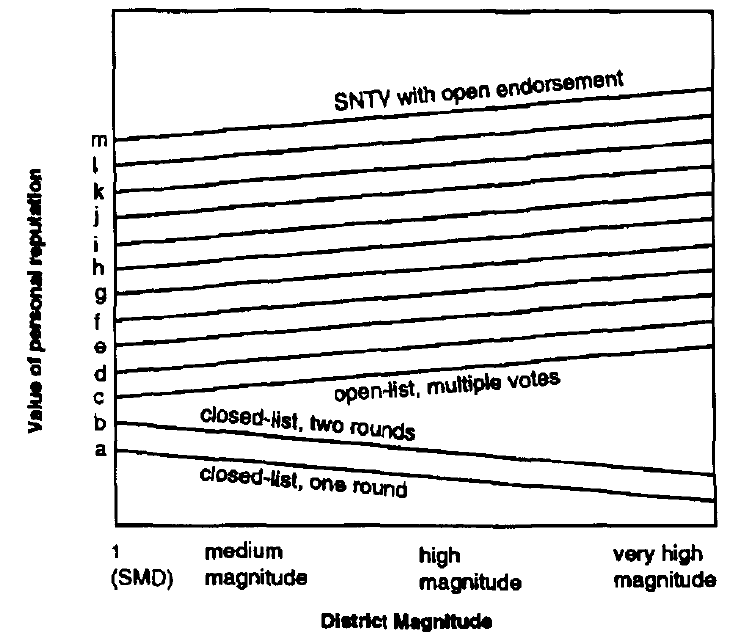 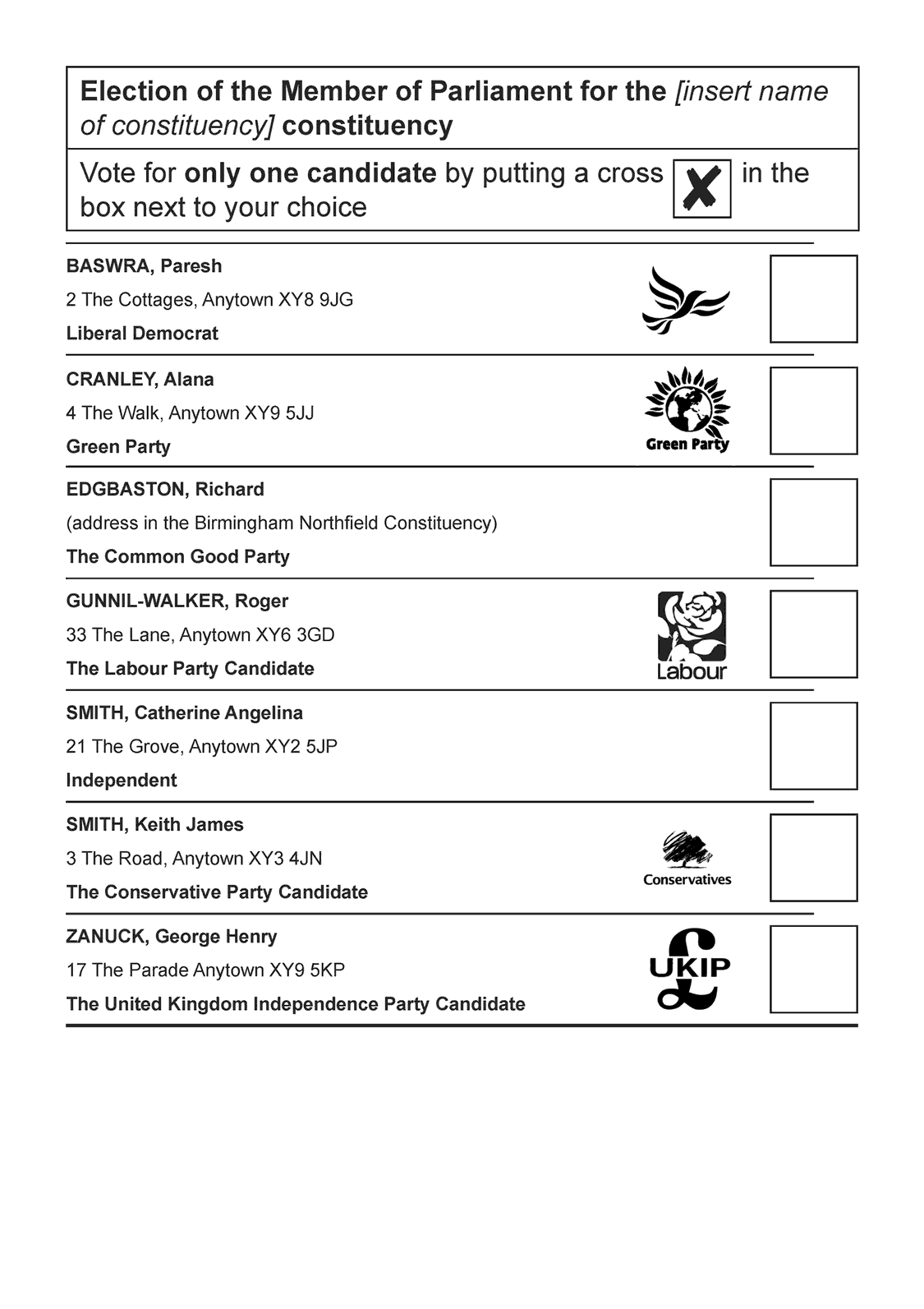 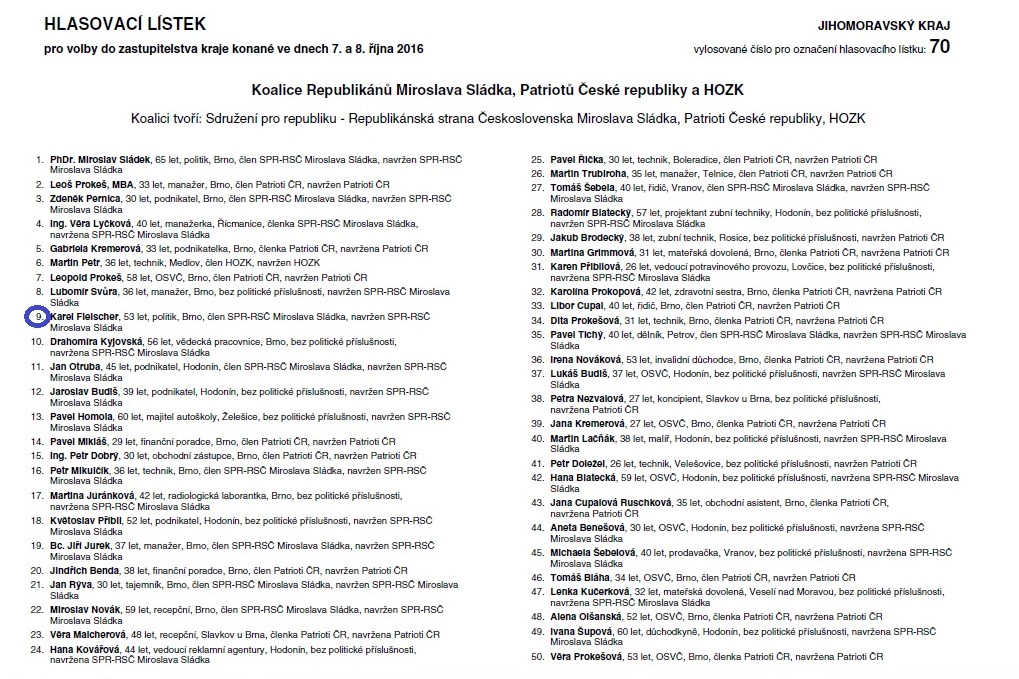 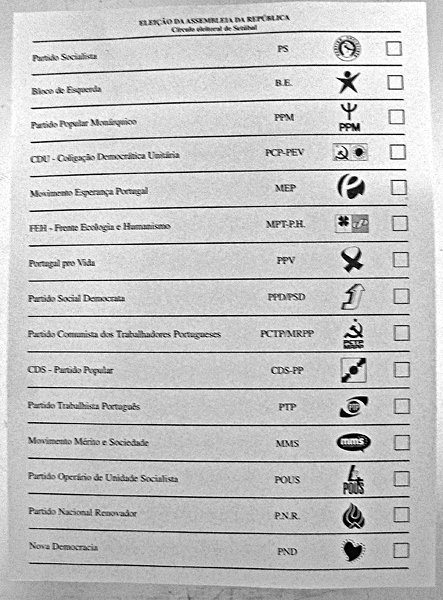 Personalizace v ČR
Oslabování nebo opouštění poměrné logiky systému skrze oficiální důraz na silnější personalizaci

Reforma ODS a ČSSD (2000):
Opoziční smlouva
ODS: 160-175 poslanců, 35 obvodů, dělitel Imperiali, platnost od 2001
ČSSD: 200 poslanců, až 36 obvodů, dělitel D´Hondt, platnost od 2002
Výsledná podoba
Listinný poměrný systém, 200 poslanců

35 obvodů (4-8), průměr 5,7 (předtím 25)

Modifikovaný D´Hondt (1,42)

Vyšší klauzule pro koalice (10, 15, 20)
Přímá volba poslanců
Většinový volební systém do voleb PS PČR – reforma jako obroda demokracie v ČR

Kritika současného stavu:
Morální úpadek politiky, silný vliv stran na složení parlamentu, slabí kandidáti (nízká konkurence), politika bez osobností, volič bez opory v politice
Přímá volba poslanců
Předpokládané cíle:

Konec anonymity poslanců

Silnější vazba mezi voliči a poslanci (adresnost systému)

Zodpovědnost poslanců vlastním obvodům

Oslabení extremismu
Přímá volba poslanců
„Ve Velké Británii i Francii přímá volba poslanců úspěšně funguje. Vedle větší odpovědnosti poslanců k své voličské základně fungují lépe parlamentní strany, a to jak ve vládě, tak v opozici.“

„Jsme naopak přesvědčeni, že zvýšení kvality a osobní odpovědnosti poslanců by pomohlo zmenšit vliv zákulisních hráčů a obchodních zájmů na politiku. Korupční chování stran by voliči rychle potrestali.“
Přímá volba poslanců
Kritika: Když zavedete přímou volbu, oslabíte velké politické strany na úkor osobností, které může podporovat kdokoliv, a omezíte menší politické strany.

„Tato praxe není běžná v zemích, v níž tento systém funguje (Velká Británie, Francie, Kanada), spíše naopak. V přímém volebním souboji se prosazují osobnosti. Na rozdíl od nás zastupují politické strany v parlamentu skutečné osobnosti, které kompetentně vystupují v parlamentních rozpravách a jejichž názory a postoje na zásadní problémy jsou obecně známé.“
Přímá volba poslanců
„Po volbách se pak dozvídáme jen stranické procentní výsledky – vlastně nevíme, jestli a kdo nás nakonec zastupuje; neznáme svého poslance. Je jasné, že potom nemůžeme mít důvěru v politické instituce státu.“

„Podle dubnového výzkumu CVVM důvěřuje Poslanecké sněmovně 12% obyvatel, zatímco často ostouzenému Senátu 21%. Domníváme se, že je to i díky efektům většinového volebního systému.“
Linek (2010)
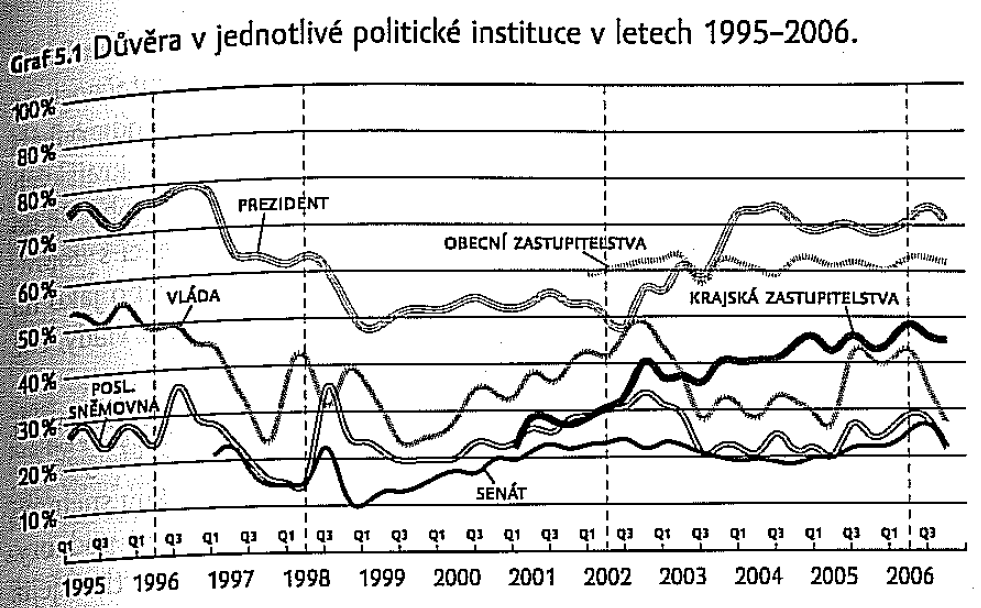 Dělení hlasů (Gschwendt a Kolk)
Přítomnost dělení hlasů (split ticket voting)

Volič má dva hlasy, jež neudělí totožnému subjektu, resp. straně a jejímu kandidátovi

Aplikované na MMP, širší použití je možné (včetně listinných poměrných systémů)
Dělení hlasů
Povede změna z poměrného na smíšený systém k dělení hlasů?

Případ Holandska (Gschwendt a Kolk):
Simulace
Odhad cca. 30 % voličů by tuto možnost využilo
Předpokládány pouze malé dopady na rozdělení parlamentních křesel
Trendy v personalizaci voleb
Pilet a Renwick – výzkum 31 evropských zemí (EU + Island, Norsko, Švýcarsko)

Volební reformy a personalizace:
Podoba hlasování voličů
Efekt na výsledky

Pouze „signifikantní“ reformy – pravidlo 20 procent
Trendy v personalizaci voleb (Pilet, Renwick)
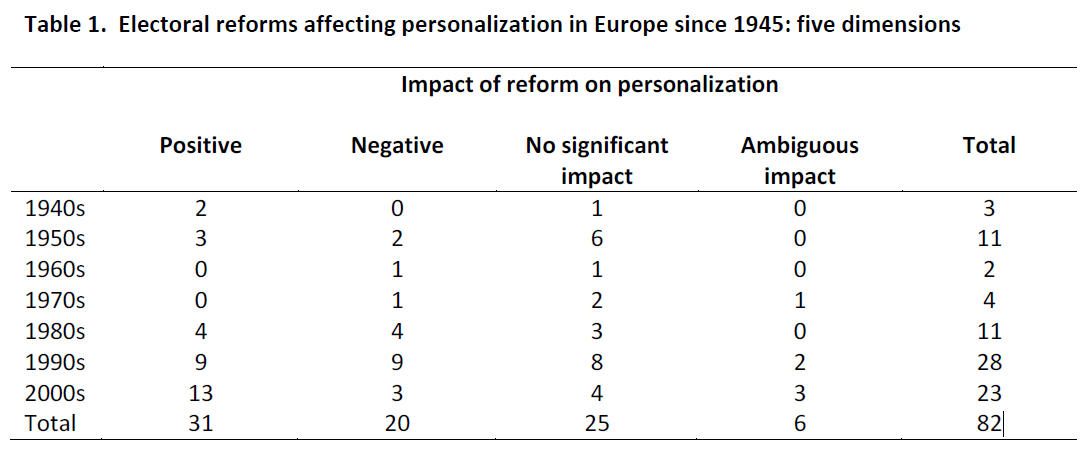 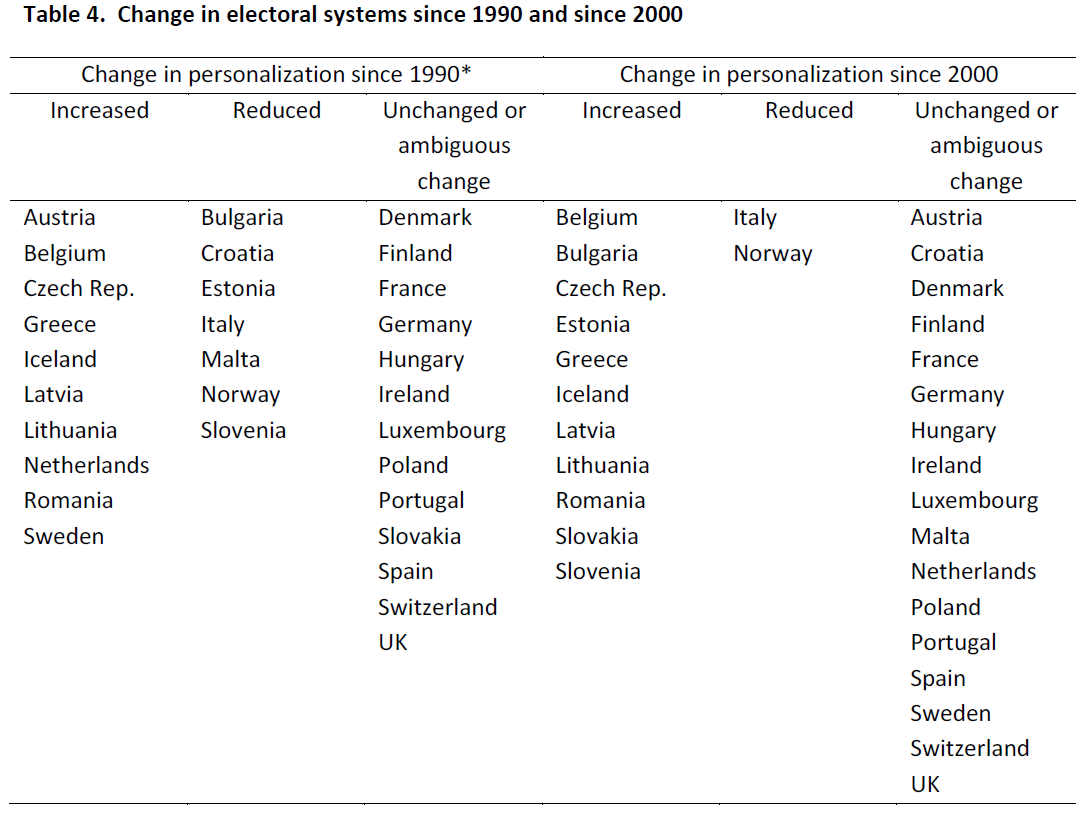 „Slabé“ reformy
Posilnění personalizace voleb nevyhnutně nevyžaduje změnu základní logiky systému  (např. poměrný  většinový)

Reformy mohou logiku systému zachovat, postačuje i úprava jeho prvků

Rozšíření personal vote pomocí širší možnosti voliče anebo snižováním (eliminací) jejich bariér

Důležitý je rozsah reformy (marginální vs. podstatné úpravy)
Belgie
Listinný poměrný systém, 150 poslanců

12 volebních obvodů, klauzule 5 %

Vázané listiny

Volič může udělit (alternativně):
Hlas straně jako celku (list vote)
Hlas kandidátovi na listině strany (preference vote)
Belgie – alokace křesel
Rozdělení křesel stranám na úrovni obvodů

Výpočet speciální kvóty pro každou stranu v obvodě

Přiřazení křesel kandidátům:
Jako první jsou zvoleni kandidáti s preferenčními hlasy nad kvótou (max. do počtu křesel strany)
Dopočet list votes kandidátům do kvóty sestupně
Po vyčerpání list votes získají zbylé mandáty kandidáti podle počtu preferenčních hlasů
Belgie
Silné zvýhodnění čelních kandidátů

Hlasy strany (list votes) = implicitní preferenční hlasy pro top kandidáty

Od WWII voliči pomocí preferenčních hlasů dostali do parlamentu pouze 1 % poslanců

Reforma 2000 – dopočet list votes se krátí na polovinu